Résultats 2016 des Côtes d’Armor
Le Bilan Génétique
Les Meilleures femelles indexées (indexation décembre 2016)
Les Grandes Laitières
Les meilleures vaches sur le critère « lait par jour de vie » au 31/12/2016
Bilan Génétique 2016département des Côtes d’Armor
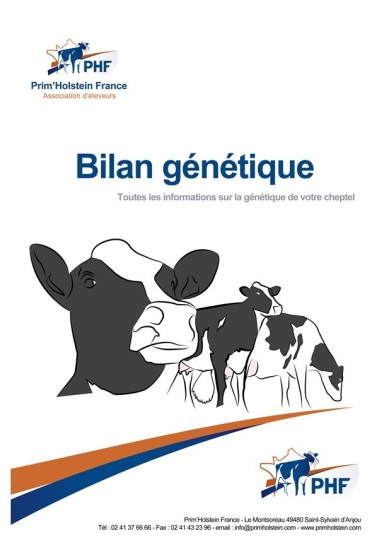 Résultats en chiffres
Palmarès des Meilleurs élevages
Résultats en chiffres
Bilan GENETIQUE 2016 des Côtes d’Armor
Effectif vaches(Bilan Génétique PHF 2016)
Evolution de l’Effectif vaches dans les Côtes d’Armor(Bilan Génétique PHF)
Evolution du nombre de vaches au CL 22
Evolution du nombre de vaches adhérentes à PHF
Index vaches(Bilan Génétique PHF 2016)
Evolution de l’ISU(Bilan Génétique PHF)
Evolution de l'ISU dans les Côtes d’Armor
Evolution de l'ISU en France
Résultats Bruts(Bilan Génétique PHF 2016)
Evolution du Lait dans les Côtes d’Armor(Bilan Génétique PHF)
index
Lait brut (kg)
Evolution du TP dans les Côtes d’Armor(Bilan Génétique PHF)
index
TP brut
Evolution du TB dans les Côtes d’Armor(Bilan Génétique PHF)
index
TB brut
Résultats Pointages(Bilan Génétique PHF 2016)
Evolution de la Morphologie dans les Côtes d’Armor(Bilan Génétique PHF)
Index MO
NG
Résultats Fonctionnels(Bilan Génétique PHF 2016)
Evolution des Fonctionnels dans les Côtes d’Armor(Bilan Génétique PHF)
Evolution de l’Index REPRO
Evolution de l’Index STMA
-- dép22   -- France
Palmarès des Meilleurs élevages
Bilan GENETIQUE 2016 des Côtes d’Armor
Palmarès des meilleurs Elevages en NG(Résultats PHF - Bilan Génétique 2016 des Côtes d’Armor)≥20 vl par troupeau dont au moins 50% indexées
Palmarès des meilleurs Elevages en ISU(Résultats PHF - Bilan Génétique 2016 des Côtes d’Armor) ≥20 vl par troupeau dont au moins 50% indexées
Palmarès des meilleurs Elevages en Index MO(Résultats PHF - Bilan Génétique 2016 des Côtes d’Armor) ≥20 vl par troupeau dont au moins 50% indexées
Palmarès des meilleurs Elevages en lait brut(Résultats PHF - Bilan Génétique 2016 des Côtes d’Armor) ≥20 vl par troupeau dont au moins 50% indexées
Palmarès des meilleurs Elevages en TP brut(Résultats PHF - Bilan Génétique 2016 des Côtes d’Armor) ≥20 vl par troupeau dont au moins 50% indexées
Palmarès des meilleurs Elevages en index STMA(Résultats PHF - Bilan Génétique 2016 des Côtes d’Armor) ≥20 vl par troupeau dont au moins 50% indexées
Palmarès des meilleurs Elevages en index REPRO(Résultats PHF - Bilan Génétique 2016 des Côtes d’Armor) ≥20 vl par troupeau dont au moins 50% indexées
Les autres résultats des Côtes d’Armor
Les Meilleures femelles indexées (indexation décembre 2016)
Les Grandes Laitières
Les meilleures vaches sur le critère « lait par jour de vie » au 31/12/2016
Liste des meilleures vaches des Côtes d’Armor ayant un ISU supérieur ou égal à 180 points
Indexation décembre 2016
Liste des meilleures génisses des Côtes d’Armor ayant un ISU supérieur ou égal à 193 points
Indexation décembre 2016
Les Grandes Laitières 2016
des Côtes d’Armor
Les grandes laitièresQuelques chiffres…
Suite au classement 2016 établi par France Conseil Elevage,

528 vaches en France ont produit au moins 100 000 kg de lait.

En pratique, la vache doit avoir produit plus de 100 000 kg en lactations terminées et avoir été contrôlée en production au moins une fois entre le 31 juillet 2015 et le 1er août 2016.
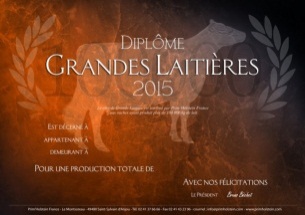 Les grandes laitièresQuelques chiffres…
Les pères les plus présents dans le palmarès
Les Grandes Laitières 2016 dans les Côtes d’Armor (1/2)
Les Grandes Laitières 2016 dans les Côtes d’Armor (2/2)
Les meilleures vaches en Lait par jour de vie des Côtes d’Armor (vaches adhérentes à PHF, lactations qualifiées et terminées au 31/12/2016)
Merci de votre attention.Vos questions…
Vos interlocuteurs dans les Côtes d’Armor
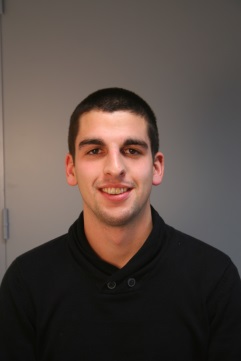 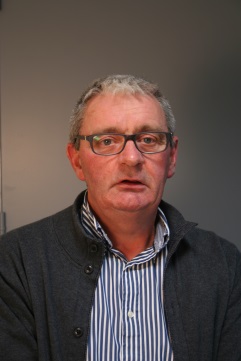 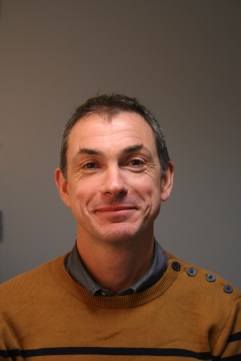 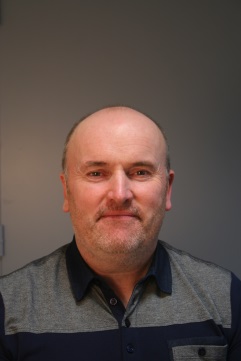 Toute l’actualité de la Prim’Holstein sur www.primholstein.com